Johannes Gutenberg-Universität Mainz

- Fachbereich 05 -
BA Indologie: Beifach
Präsentation: S. Wengoborski  ●  Aufnahmen aus den Jahren 1991, 1997 und 2008
BA Indologie: Beifach
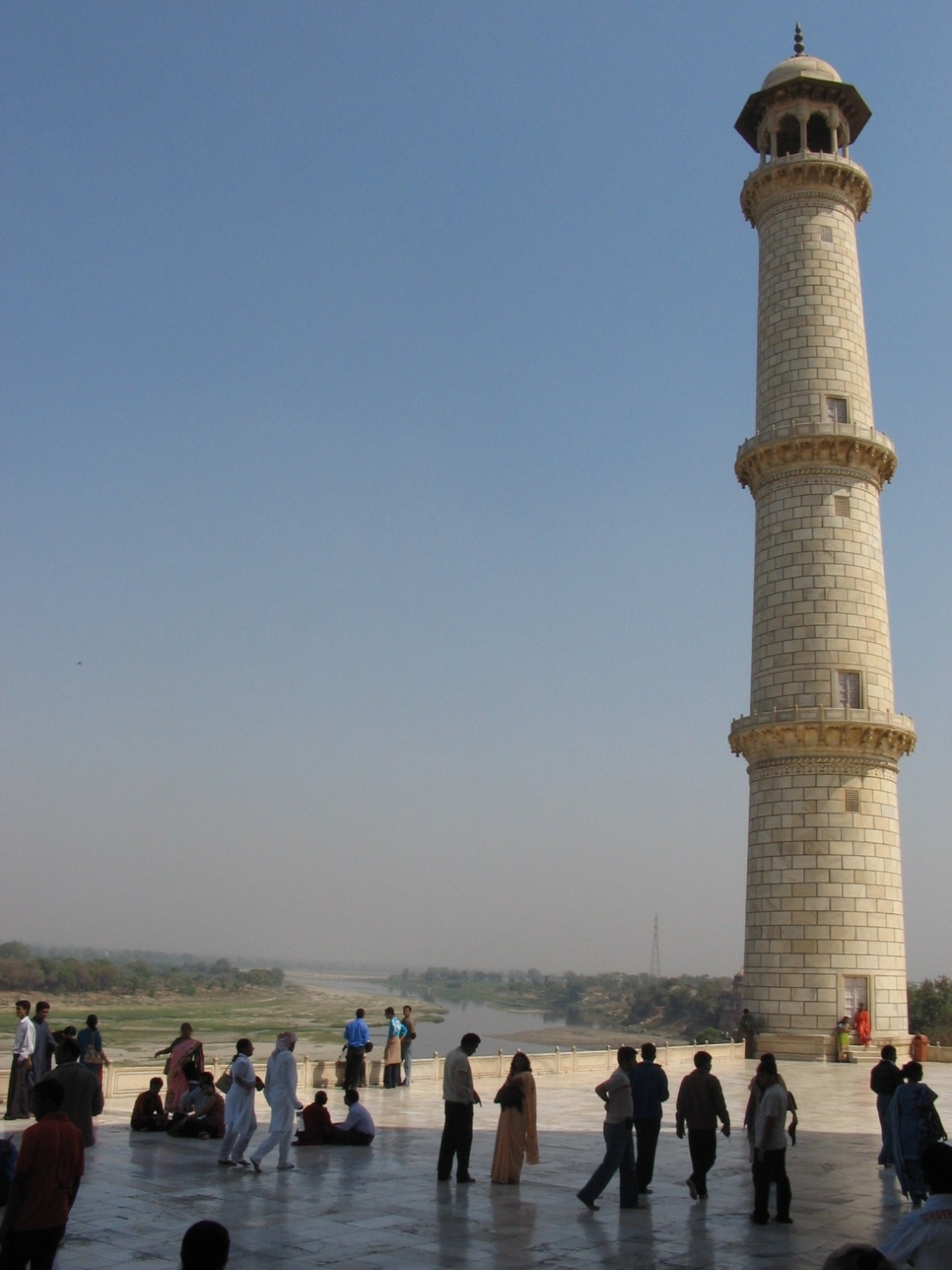 1 Konzept
Ziele
Bedarf/ Berufsfelder
Universitärer Kontext
2 Studiengang
Inhalte
Studienverlauf
Lehrmethoden
3 Struktur
Aufbau
Module & Modulbausteine (4 Folien)
Studienbeginn WiSe & SoSe (3 Folien)
Taj Mahal, Agra, Uttar Pradesh, Indien (2008)
Johannes Gutenberg-Universität Mainz  – FB 05 / Institut für Indologie
1.1 Ziele

Überblick über wichtige Sprachen und Kulturen Südasiens in Antike und Moderne

Schwerpunkt Hindi oder Singhalesisch, Zielsetzung:
	literarisches Übersetzen 
	vom Hindi/ Singhalesischen 
	ins Deutsche

Einführung ins Altindische: 
	Grundlage zum Verständnis
	südasiatischer Kultur
attraktive Zusatzqualifikation für Tätigkeiten in Berufsfeldern mit Südasienbezug
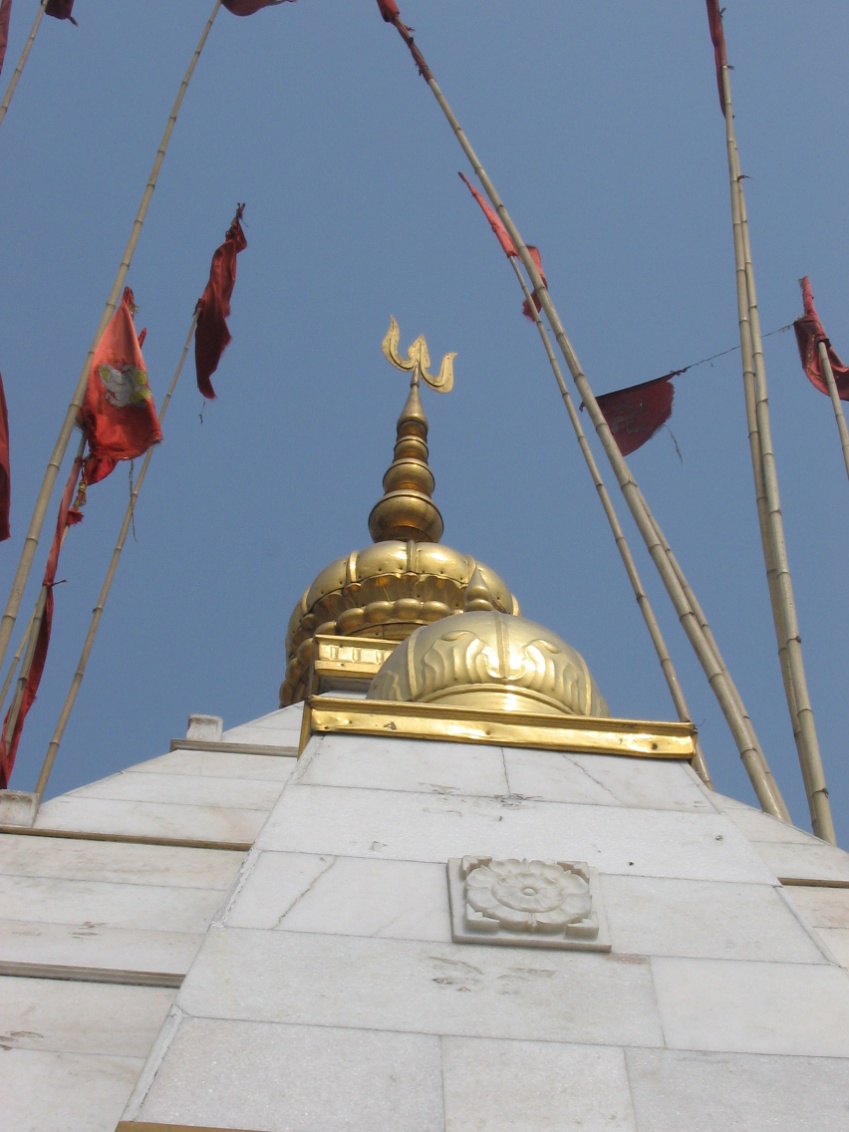 Tempelanlage Naina Devi, Himachal Pradesh, Indien (2008)
zur Übersicht
Johannes Gutenberg-Universität Mainz  – FB 05 / Institut für Indologie: BA Indologie Beifach
1.2 Bedarf und  Berufsziele

Indien als kommende Weltmacht 

Asien als Gegenwicht zu USA & Europa

indischer Einfluss auf Asien in Vergangenheit und Gegenwart

Die wachsende Bedeutung Südasiens im Zeitalter der Globalisierung erhöht den Bedarf an Spezialisten mit Südasienkompetenz sowohl auf der Alltagsebene als auch auf wissenschaftlichem Niveau, z. B.
Interkulturelle Tätigkeiten
Kultur- und Bildungseinrichtungen
Medien: Experten für südasiatische Kultur, Geschichte, Politik
Erwachsenenbildung
Migrantenarbeit
Deutsch als Fremdsprache
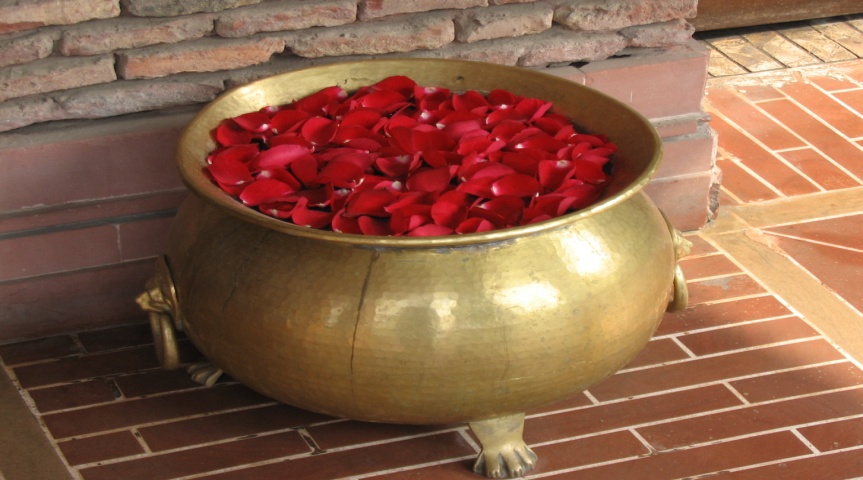 soziale Berufsfelder
Wirtschaft/ Wirtschaftsberatung
Politik / Politikberatung
diplomatischer Dienst
Recht
An einer Raststätte in Hariyana, Indien (2008)
zur Übersicht
Johannes Gutenberg-Universität Mainz  – FB 05 / Institut für Indologie: BA Indologie Beifach
1.3 Universitärer Kontext

Die Mainzer Indologie – ein großes Fach in einem kleinen Institut

Philologische Disziplin im Fachbereich Philosophie und Philologie - FB 05

Forschung mit internationalem Profil, Schwerpunkte in den Bereichen:

Buddhismuskunde (Arbeitsgruppe Buddhistisches Chinesisch)
Singhalesische Sprache und Literatur
Hinduismuskunde (Projekt: Hinduismus in der Migration)
moderne Hindi-Literatur

Möglichst umfassendes Verständnis von Südasien, Beiträge zur Beantwortung drängender gesellschaftlicher und kultureller Fragen wie:

Asian Impact
Globalisierung
Interkulturalität
Integration

Monographiereihen:

„Beiträge zur Indologie“
„East Asia Intercultural Studies“
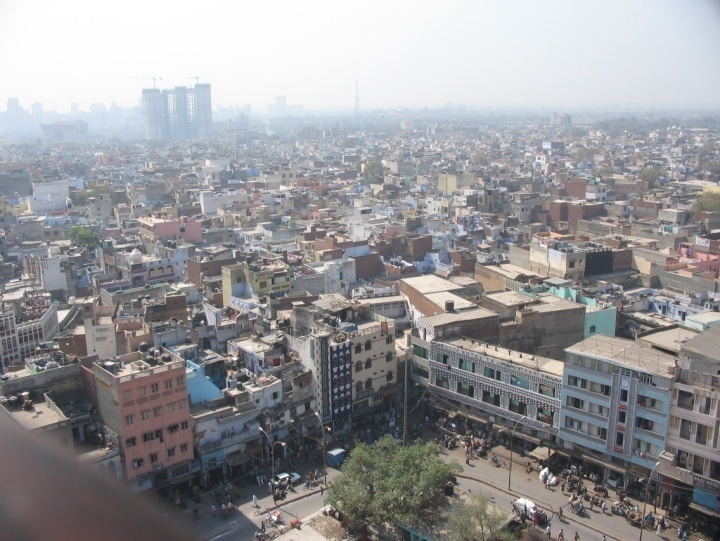 Blick über Old Delhi nach New Delhi, Indien (2008)
zur Übersicht
Johannes Gutenberg-Universität Mainz  – FB 05 / Institut für Indologie: BA Indologie Beifach
2.1 Inhalte des BA Indologie - Beifach

Spracherwerb Hindi oder Singhalesisch

Einführung ins Altindische

Aspekte der Kulturen Südasiens:

Literaturen
Religionen
soziale Systeme
Landeskunde
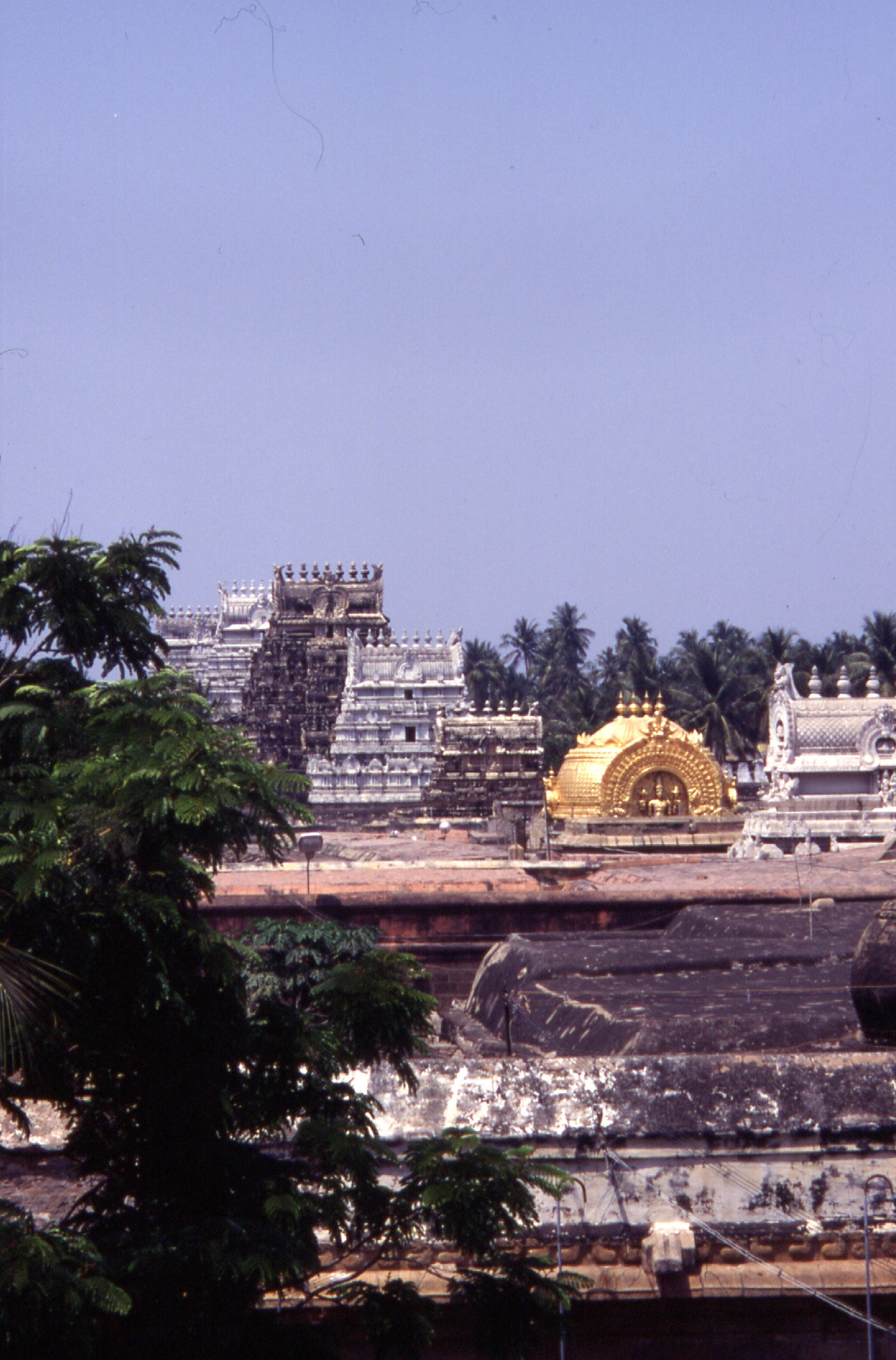 Tempelanlage Srirangam, Tamil Nadu, Indien (1997)
zur Übersicht
Johannes Gutenberg-Universität Mainz  – FB 05 / Institut für Indologie: BA Indologie Beifach
2.2 Studienverlauf
Spracherwerb
Moderne Sprache
 
Hindi (/Urdu)
oder
Singhalesisch
Grundlagen Altindisch
Indische Literaturen
Religion & Kultur
zur Übersicht
Johannes Gutenberg-Universität Mainz  – FB 05 / Institut für Indologie: BA Indologie Beifach
Lehrervortrag, 
fragend-entwickelnder 
Unterricht
2.3 Lehrmethoden:
Selbständiges
Arbeiten
Medieneinsatz
Partnerarbeit
Internet-Plattform
Gruppenarbeit
Hoysaḷeśvara-Tempel, Halebid, Karnataka, Indien (1991)
zur Übersicht
Johannes Gutenberg-Universität Mainz  – FB 05 / Institut für Indologie: BA Indologie Beifach
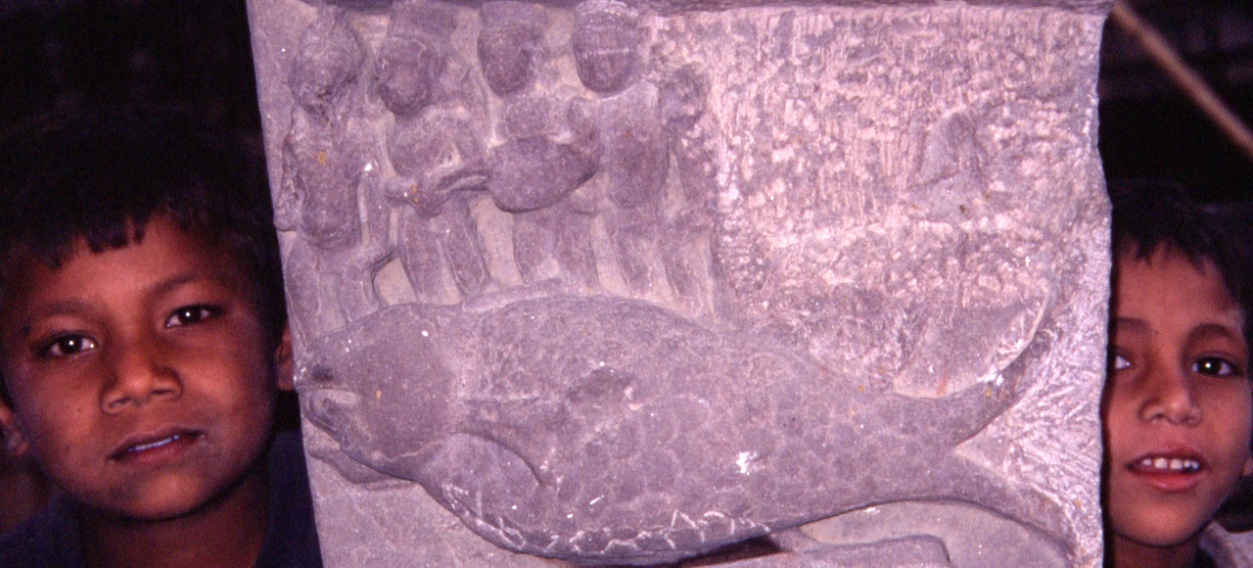 Matsyāvatāra 
(Viṣṇu in Fischgestalt) Exponat des archäologischen Museums von Gwalior, Madhya Pradesh, Indien (1997)
3.1 Aufbau des BA Indologie - Beifach
1. Semester
2. Semester
3. Semester
4. Semester
5. Semester
6. Semester
Modul 1: 
Religion & Kultur
Modul 2:  Aufbau -  
Älteres Indoarisch
 & indische Literaturen
Modul 3: Vertiefung -  
Älteres Indoarisch
 & indische Literaturen
Modul 4: Einführung -  
moderne 
südasiatische Sprache
Modul 5: Aufbau -  
moderne 
südasiatische Sprache
Modul 6:  Literarisches 
Übersetzen -  moderne 
südasiatische Sprache
5  SWS
/ 10 LP
5  SWS
/ 10 LP
5  SWS
/ 10 LP
5  SWS
/ 10 LP
5  SWS
/ 10 LP
5  SWS
/ 10 LP
zur Übersicht
Johannes Gutenberg-Universität Mainz  – FB 05 / Institut für Indologie: BA Indologie Beifach
3.2 Module 1-3: Lehrveranstaltungen
zur Übersicht
Johannes Gutenberg-Universität Mainz  – FB 05 / Institut für Indologie: BA Indologie Beifach
3.2 Module 4-6: Lehrveranstaltungen
zur Übersicht
Johannes Gutenberg-Universität Mainz  – FB 05 / Institut für Indologie: BA Indologie Beifach
Aufbau des BA Indologie – Beifach:
Regelfall: Studienbeginn im Wintersemester
1. Semester 
(WiSe)
2. Semester 
(SoSe)
3. Semester 
(WiSe)
4. Semester 
(SoSe)
5. Semester 
(WiSe)
6. Semester 
(SoSe)
Modul 1: 
Einf. Ind. Rel.
2 x (1SWS - 1 LP)
Modul 2: 
Ind. Lit. I
1 SWS - 2 LP
Modul 2: 
Ind. Lit. II
1 SWS - 2 LP
Modul 3: 
Ind. Lit. III
1 SWS - 2 LP
Modul 3: 
Ind. Lit. IV
1 SWS - 2 LP
Modul 1:
Einf. Ind. Rel.
2 x (1SWS - 1 LP)
Modul 1: 
Kultur & Landesk.
1 SWS - 2 LP
Modul 1:
Kultur & Landesk.
1 SWS - 2 LP
Modul 2: 
Älteres Indoarisch I
1 SWS - 2 LP
Modul 2
Älteres Indoarisch II
1 SWS - 2 LP
Modul 2
Älteres Indoarisch III
1 SWS - 2 LP
Modul 2: 
Älteres Indoarisch IV
1 SWS - 2 LP
Modul 4: 
Einführung
Hindi / Singhalesisch
2 x (1SWS - 2 LP)
Modul 4: 
Einführung
Hindi/Singhalesisch
2 x (1SWS - 2 LP)
Modul 5/6: 
Lekt. Mod. Spr. 
2 x (1SWS - 1 LP)
Modul 5/6: 
Lekt. Mod. Spr. 
2 x (1SWS - 1 LP)
Modul 5/6: 
Lekt. Mod. Spr. 
2 x (1SWS - 1 LP)
Modul 5/6: 
Lekt. Mod. Spr. 
2 x (1SWS - 1 LP)
Modul 5 
Gramm. Mod. Spr.  I
1 SWS - 2 LP
Modul 5 
Gramm. Mod. Spr.  II
1 SWS - 2 LP
Modul 6 
Lit. Übers.  I-II
1 SWS - 2 LP
Modul 6 
Lit. Übers.  I-II
1 SWS - 2 LP
5  SWS
/ 10 LP
5  SWS
/ 10 LP
5  SWS
/ 10 LP
5  SWS
/ 10 LP
5  SWS
/ 10 LP
5  SWS
/ 10 LP
zur Übersicht
Präsentation beenden
Johannes Gutenberg-Universität Mainz  – FB 05 / Institut für Indologie: BA Indologie Beifach
Studienbeginn im Sommersemester:
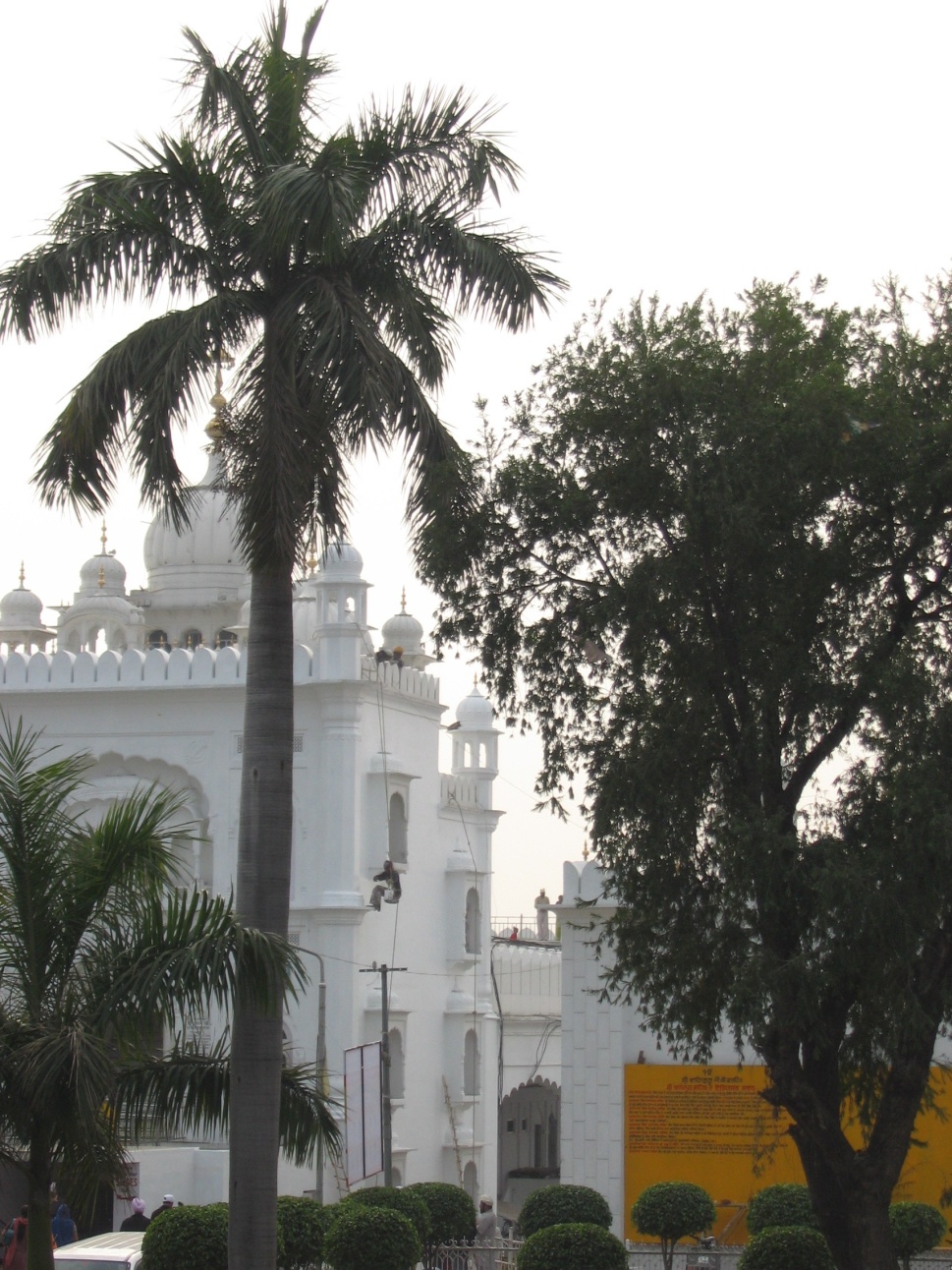 Das sprachunabhängige Modul 1 „Religion & Kultur“, dessen Lehrveranstaltungen einander ohne zwingende Abfolge ergänzen, wird in umgekehrter Abfolge studiert.

Das Studium des Altindischen wird im 2. Fachsemester (WiSe) begonnen.

Um eine Höherbelastung zu vermeiden, kann die Reihenfolge der sprachunabhängigen PS Indische Literaturen I – IV verschoben werden.
Gurdwara in Anandpur, Panjab, Indien (2008)
Johannes Gutenberg-Universität Mainz  – FB 05 / 
Institut für Indologie: BA Indologie Beifach
zur Übersicht
Präsentation beenden
Studienbeginn im SS
Aufbau des BA Indologie – Beifach:
1. Fachsemester 
(SoSe)
2. Fachsemester 
(WiSe)
3. Fachsemester 
(SoSe)
4. Fachsemester 
(WiSe)
5. Fachsemester 
(SoSe)
6. Fachsemester 
(WiSe)
Modul 1:
Einf. Ind. Rel.
2 x (1SWS - 1 LP)
Modul 1: 
Einf. Ind. Rel.
2 x (1SWS - 1 LP)
Modul 1:
Kultur & Landesk.
1 SWS - 2 LP
Modul 1: 
Kultur & Landesk.
1 SWS - 2 LP
Modul 2
Ind. Lit II
1 SWS - 2 LP
Modul 2: 
Ind. Lit. I
1 SWS - 2 LP
Modul 2
Ind. Lit II
1 SWS - 2 LP
Modul 2: 
Ind. Lit I
1 SWS - 2 LP
Modul 2: 
Älteres Indoarisch I
1 SWS - 2 LP
Modul 2: 
Älteres Indoarisch II
1 SWS - 2 LP
Modul 3: 
Älteres Indoarisch III
1 SWS - 2 LP
Modul 3: 
Älteres Indoarisch IV
1 SWS - 2 LP
Modul 3: 
Ind. Lit. IV
1 SWS - 2 LP
Modul 3: 
Ind. Lit. III
1 SWS - 2 LP
Modul 3: 
Ind. Lit. IV
1 SWS - 2 LP
Modul 3: 
Ind. Lit. III
1 SWS - 2 LP
Modul 4: 
Einführung Moderne Sprache: Hindi

2  SWS - 5 LP         2 SWS - 5 LP
Modul 5: 
Aufbau moderne Sprache

3 SWS - 5 LP		3 SWS - 5 LP
Modul 6: 
Literarisches Übersetzen: Moderne Sprache

3 SWS - 5 LP		3 SWS - 5 LP
5 (6)  SWS
/ 8(10/12) LP
5  SWS
/ 10 LP
7 (6/5)  SWS
/ 16 (14/12) LP
7 (6)  SWS
/ 15 (13) LP
5 (4)  SWS
/ 10 (8) LP
5  SWS
/ 10 LP
5 (6)  SWS
/ 10  (12) LP
5 (4)  SWS
/ 10 (8) LP
5  SWS
/ 10 LP
3 (4) SWS
/ 5 (7) LP
Höherbelastung um 2 SWS/ 5 LP im 2. Fachstudiensemester, bzw. um 1 SWS/ 3 LP im 2. und 1 SWS/ 2 LP im 4. Fachstudiensemester
 Geringere Belastung um 2 SWS/ 5 LP, bzw. 1. SWS/ 2 LP im 6. Fachstudiensemester
zur Übersicht
Johannes Gutenberg-Universität Mainz  – FB 05 / Institut für Indologie: BA Indologie Beifach
Lehrangebot für BA Indologie – Beifach:  Modulbausteine
Wintersemester
Sommersemester
Modul 1: 
Südasiatische 
 Religionen III & IV
2 SWS - 2 LP
Modul 4: 
Einführung Anfänger
Hindi 
2 x (1 SWS - 2 LP)
Modul 1: 
Südasiatische 
 Religionen I & II
2 SWS - 2 LP
Modul 4: 
Einführung Anfänger
Hindi / Singhalesisch
2 x (1 SWS - 2 LP)
Modul 1:
Kultur/ Landesk.  
1 SWS - 2 LP
Modul 4: 
Einführung Fortg.
Hindi / Singhalesisch
2 x (1 SWS - 2 LP)
Modul 1:
Kultur/ Landesk.  
1 SWS - 2 LP
Modul 4: 
Einführung Fortg.
Hindi
2 x (1 SWS - 2 LP)
Modul 2
Ind. Lit II
1 SWS - 2 LP
Modul 5 
Gramm. Mod. Spr.  
1 SWS - 2 LP
Modul 5 
Gramm. Mod. Spr. 
1 SWS - 2 LP
Modul 2: 
Ind. Lit. I
1 SWS - 2 LP
Modul 2: 
Älteres Indoarisch II
1 SWS - 2 LP
Modul 5/6: 
Lekt. Mod. Spr. 
2 x (1SWS - 1 LP)
Modul 2: 
Älteres Indoarisch I
1 SWS - 2 LP
Modul 5/6: 
Lekt. Mod. Spr. 
2 x (1SWS - 1 LP)
Modul 6 
Lit. Übers. Mod. Spr.
1 SWS - 2 LP
Modul 3:
Ind. Lit. IV
1 SWS - 2 LP
Modul 6 
Lit. Übers. Mod. Spr.
1 SWS - 2 LP
Modul 3: 
Ind. Lit. III
1 SWS - 2 LP
Modul 3: 
Älteres Indoarisch III
1 SWS - 2 LP
Modul 3: 
Älteres Indoarisch IV
1 SWS – 2 LP
Die Modulbausteine der Module 1-3 werden jeweils nur im Sommer oder im Wintersemester angeboten
  Die Modulbausteine Einführung Anfänger / Fortgeschrittene,  sowie Älteres Indoarisch [Älteres Indoarisch] I/II/III/IV bauen jeweils aufeinander auf
 1 LP entspricht 30 Stunden „Workload“;  jedes Modul umfasst 8 LP für Lehrveranstaltungen + 2 LP für die Modulprüfung
zur Übersicht
Johannes Gutenberg-Universität Mainz  – FB 05 / Institut für Indologie: BA Indologie Beifach